The Atlantic Meridional Overturning Circulation in High-Resolution Models
Research
Literature is reviewed on the representation of the AMOC in high-resolution, strongly eddying ocean models. 
Comparisons are made with low-resolution models in which the effect of eddies is parameterized.
High spatial resolution improves circulation pathways and reduced biases. 
High-resolution also increases the variability of the AMOC.
Objective
Review the literature on the representation of the Atlantic Meridional Overturning Circulation (AMOC) in strongly eddying ocean models.
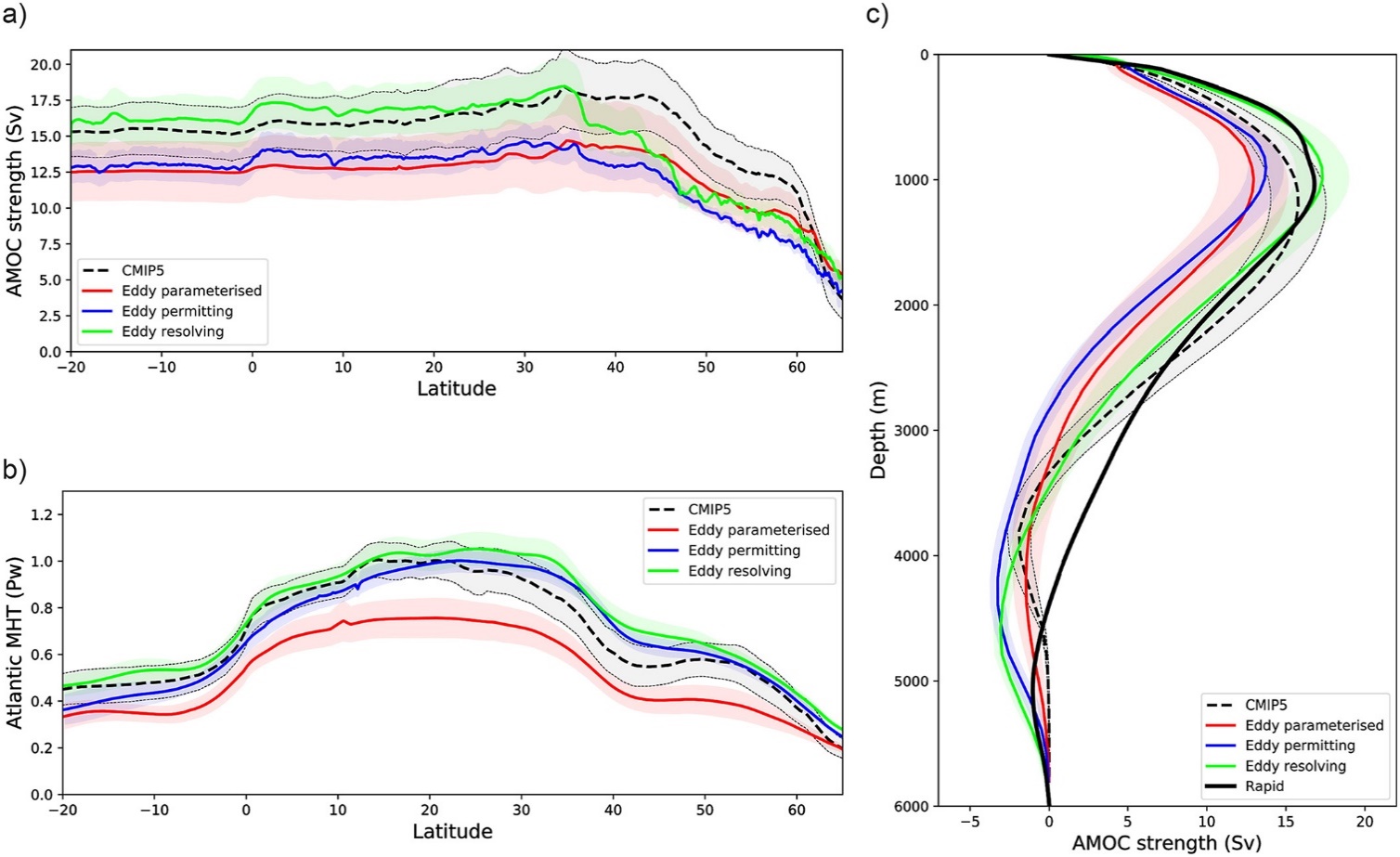 Profile of the Atlantic Meridional Overturning Circulation, as measured by the RAPID/MOCHA array at 26N in the North Atlantic. The average of eddy-resolving models represents the observations better than models with lower spatial resolution.
Impact
High-resolution ocean climate models can model the AMOC in the presence of eddies and narrow boundary currents. 
This will allow us to test whether our intuition of AMOC behavior, built on decades of low-resolution modeling, carries over to a strongly eddying ocean.
J. Hirschi et al. (including W. Weijer), 2020: The Atlantic meridional overturning circulation in high resolution models.  Journal of Geophysical Research - Oceans, 125, e2019JC015522. https://doi.org/10.1029/2019JC015522